Системный подход в решении учебных задач
Наше назначение – правильно понять противоположности, то есть сперва как противоположности, а потом как полюсы некого единства.
Герман Гессе. «Игра в бисер».
Цель:
Поиск  вариативного подхода в решении учебных задач.
Задачи:
1. Выбрать подходящий учебный материал, позволяющий найти вариативный подход в решении учебных задач.
2. Составить схемы, модели, анимации, раскрывающие вариативный принцип.
3. Показать применение данного подхода в учебной деятельности.
[Speaker Notes: Задачи проекта: 
1. Выбрать подходящий учебный материал, позволяющий найти вариативный подход в решении учебных задач.
2. Составить схемы, модели, анимации, раскрывающие вариативный принцип.
3. Показать применение данного подхода в учебной деятельности.]
Содержание
Пишем раздельно
Форма
Скажи-ка, дядя, ведь не даромМосква, спаленная пожаром, 
Французу отдана?
Пример :
Пишем слитно
Форма
Недаром помнит вся РоссияПро день Бородина!
Пример :
Содержание
[Speaker Notes: Возможно и другое графическое представление правила раздельного или слитного написания предлога в виде чертежей, в виде различных геометрических фигур, например, овала и прямоугольника.]
Пишем раздельно
Форма
Содержание
Скажи-ка, дядя, ведь не даромМосква, спаленная пожаром, 
Французу отдана?
Пример :
Форма
Пишем слитно
Содержание
Недаром помнит вся Россия   Про день Бородина!
Пример  :
[Speaker Notes: Работа со схемами – это продукт индивидуального творчества. Поэтому схем, рисунков, чертежей может быть столько, сколько участников проекта. Следовательно, целесообразно этим видом деятельности заниматься в группе (это позволит «присвоить чужое знание, то есть сделать его своим») или индивидуально. Это наглядно демонстрируют приведённые выше схемы.]
У существительного и производного слова общего значения НЕТ
У существительного и производного слова общее значение ЕСТЬ
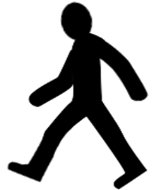 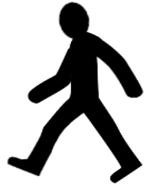 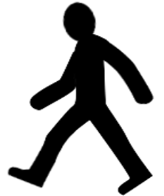 Производное слово пишем слитно
Производное слово пишем раздельно
[Speaker Notes: На первом рисунке общего значения у существительного и производного слова нет, появляется абсолютно новое слово со своим значением, образуется новая единица в языке, следовательно, производное слово пишется слитно. Иная ситуация складывается на втором рисунке. У существительного и производного слова общее значение, следовательно, производное слово пишется раздельно.]
Пример слитного написания производного предлога
В(виду) срочности заказа пришлось работать и в выходной.
Существительное «вид» имеет значения «обзор», «пространство», «форма».
Предлог «в(виду)» - «по причине», «из-за».
Производное слово пишем слитно
[Speaker Notes: Обратимся к двум примерам слитного написания и к двум раздельного.
Рассмотрим предложение «Ввиду срочности заказа пришлось работать и в выходной».
Существительное «вид» имеет значения «обзор», «пространство», «форма» 
Предлог «ввиду» имеет значения «по причине», «из-за».
Общего значения нет, следовательно, применяем схему параллельных прямых, следовательно, слово «ввиду» пишем слитно.]
Пример раздельного написания производного предлога
Поезд остановился в(виду) большого города.
Существительное «вид» в значении «обзор», «пространство», «форма». 
Слово «в(виду)» сохраняет значение существительного «пространство».
Производное слово пишем раздельно
[Speaker Notes: Далее пример раздельного написания. Берём предложение  «Поезд остановился в виду большого города».
Существительное «вид» в значении «обзор», «пространство», «форма». 
В данном предложении слово «в виду» имеет значение «обзор», «пространство»; следовательно, значения слов «в виду» и «вид» совпадают, общая точка есть, следовательно, пишем раздельно.]
Семантика
Имя существительное
«предмет»
Имя прилагательное
«предмет + признак»
Имя числительное
«предмет + счёт»
Местоимение
«место предмета или имени»
[Speaker Notes: Возьмём четыре части речи: имя существительное, имя прилагательное, имя числительное и местоимение. Расположим их на плоскости в виде параллельных прямых. Сопоставим и проанализируем их значения по семантическому признаку. Существительное обозначает «предмет», прилагательное – «признак предмета», числительное – «счёт предмета», местоимение – «место предмета или имени». Как видим, на схеме они имеют точки пересечения по наличию «предметности». Таким образом, мы можем говорить о существовании именных частей речи, что свидетельствует о появлении системы и, как результат, определяет внутрисистемные связи.]
Семантика
Глагол
«действие»
Деепричастие
«добавочное действие»
Причастие
«действия>описания»
Отглагольное прилагательное
«действия<описания»
[Speaker Notes: Теперь возьмём ещё четыре части речи: глагол, деепричастие, причастие, отглаглагольное прилагательное. Расположим их также на плоскости в виде параллельных прямых, сопоставим и проанализируем их значения по семантическому признаку. Глагол означает «действие», деепричастие – «добавочное действие», в причастии действия больше описания, в отглагольном прилагательном действия меньше, чем описания. Как мы видим, на схеме перечисленные выше части речи имеют точки пересечения по наличию «действия». Таким образом, мы можем говорить о существовании глагольных частей речи.]
Семантика
Именные части речи
«предметность»
Глагольные части речи
«действие»
Рассмотрим применение этой схемы в следующих орфограммах.
[Speaker Notes: Сравним группы частей речи (именные и глагольные) по семантическому признаку. В именных частях речи доминирует значение предметности, в глагольных – значение действия. Данная схема отражает существование двух систем, именной и глагольной, что принципиально важно в вопросах понимания орфограммы.]
Правописание о (ё) после шипящих 
в суффиксах и окончаниях
Ежовый
Описание предмета
Мощёный
Описание действия
Семантика
[Speaker Notes: Приведём конкретный пример использования этой схемы для орфограммы «Правописание о (ё) после шипящих в суффиксах и окончаниях». Ежовый означает описание предмета «ёж», это прилагательное. Мощёный – это тот, который мостил, то есть означает описание действия, это причастие. Принадлежность слова к разным языковым группам определяет выбор суффикса. В прилагательном пишем «о», в причастии – «ё».]
Написание «О» «Ё» после шипящих
Ежовый, бельчонок, лещом
О
О
Существительное
Прилагательное
Шипящие
Печёт, мощёное, жжёт , стережёт
ЁЁ
Глагол
Причастие
[Speaker Notes: Наглядность и схематичность, на наш взгляд, позволяет прийти к более осмысленному усвоению знания.]
(В)следстви(…) какой-то задержки в пути лошади отстали, а мы ушли вперёд.
 (В)следстви(…) по данному делу уточнены все основные вопросы.
Вдумайся внимательно (в)следстви(…) теоремы синусов.
Такое впечатление получается (в)следстви(…) отсутствия певчих птиц.
(В)течени(…) дня из пернатых в здешних местах я видел уссурийского пёстрого дятла.
6. Особенно сильная струя (в)течени(…) реки называется стержнем.
7. Со вчерашнего дня (в)течени(…) болезни отмечен резкий перелом к лучшему.
8. При распределении путёвок надо иметь (в)виду заявления учеников школы.
9. (В)виду тёплой погоды каток закрыт.
Семантика
Род
Падеж
Число
Имя существительное
Имя прилагательное
Имя числительное
Местоимение
Наличие точек пересечения прямых и секущих является основа-нием системного подхода к  рассмотрению именных частей речи.
[Speaker Notes: Положим на параллельные прямые 4 именные части речи: имя существительное, имя прилагательное, имя числительное и местоимение. Сравним эти части речи по их грамматическим признакам и семантике. Наличие точек пересечения прямых и секущих является основанием системного подхода к  рассмотрению именных частей речи.]
Способ образования
Семантика
Глагол
Деепричастие
Причастие
Отглагольное 
прилагательное
Этот же принцип используется в образовании глагольных частей речи.
[Speaker Notes: А теперь рассмотрим глагольные части речи: глагол, деепричастие, причастие и отглагольное прилагательное. Сравним и проанализируем эти части речи по семантике и способу образования. Исходя из этого можно понять, что тот же принцип используется в образовании глагольных частей речи, и эффективность данного метода объясняется тем, что четко определяется разница в дифференциации, которая взывает у обучающихся наиболее сложное восприятие. Эти схемы с именными и глагольными частями речи наш руководитель Любовь Анатольевна применяет на уроках русского языка в 6 классе при изучении тем «Причастие», «Деепричастие», «Имя числительное», «Местоимение».]
Выводы:
1. Выбрали подходящий учебный материал, позволяющий найти вариативный подход в решении учебных задач.
2. Составили схемы, модели, анимации, раскрывающие вариативный принцип.
3. Показали работу данного подхода в практической деятельности.
[Speaker Notes: Выводы:
Выбрали подходящий учебный материал, позволяющий найти вариативный подход в решении учебных задач.
2. Составили схемы, модели, анимации, раскрывающие вариативный принцип.
3. Показали работу данного подхода в практической деятельности.]
Константин Эдуардович Циолковский, выдающийся исследователь, крупнейший ученый в области воздухоплавания, авиации и космонавтики, подлинный новатор в науке.
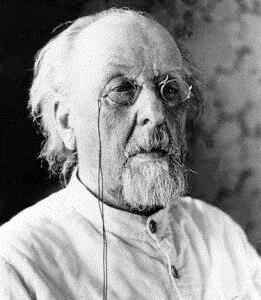 Королёв Сергей Павловичученый, основоположник практической космонавтики, выдающийся конструктор и организатор работ по созданию ракетно-космической техники в СССР
Игорь Васильевич Курчатов - советский физик, создатель теории расщепления ядра, основатель и первый директор Института атомной энергии с 1943 по 1960 годы, главный научный руководитель атомной проблемы в СССР, один из основоположников использования ядерной энергии в мирных целях
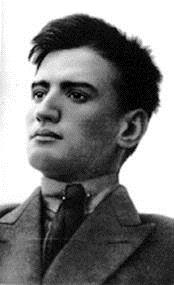 Юрий Алексеевич Гагарин  советский лётчик-космонавт, Герой Советского Союза, кавалер высших знаков отличия ряда государств, почётный гражданин многих российских и зарубежных городов
Менделеев Дмитрий ИвановичГениальный энциклопедист: химик, физик, экономист, технолог, геолог, метеоролог, воздухоплаватель, педагог.
Леонардо да Винчи итальянский художник (живописец, скульптор, архитектор) и учёный (анатом, естествоиспытатель), изобретатель, писатель, один из крупнейших представителей искусства Высокого Возрождения, яркий пример «универсального человека»
Спасибо за внимание!
[Speaker Notes: Спасибо за внимание.]